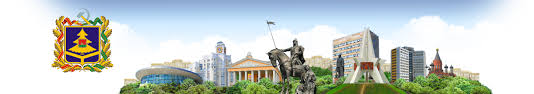 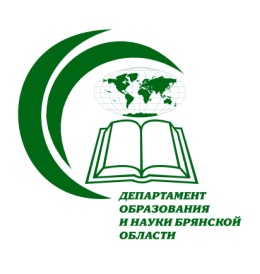 Публичная декларация целей и задач департамента образования и науки Брянской области на 2016 год
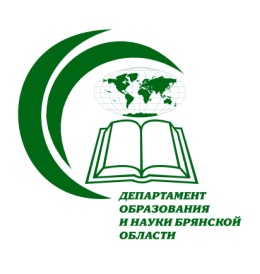 ПРИОРИТЕТНЫЕ ЗАДАЧИ
Реализация мероприятий государственной программы Брянской области в сфере образования, плана мероприятий («дорожной карты») «Изменения в отраслях социальной сферы, направленные на повышение эффективности образования и науки в Брянской области»

Обеспечение доступного и качественного образования, формирование современной образовательной среды

Создание эффективной системы социализации детей и молодежи
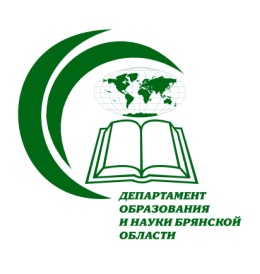 ДОШКОЛЬНОЕ   ОБРАЗОВАНИЕ
Мероприятия:
 Реализация мероприятий государственной программы Брянской области «Развитие образования и науки  Брянской области» (2014-2020 годы)
 Определение сети  консультацион-ных пунктов для оказания помощи родителям, осуществляющим дошкольное образование детей в семейной форме
Поддержка социального статуса воспитателя посредством публичных мероприятий, в том числе конкурсов профессионального мастерства

 Общественная экспертиза
Общественный совет при департаменте образования и науки Брянской области
Брянская региональная общественная организация «Ассоциация педагогических работников»
Стратегические ориентиры
Сохранение 100% доступности дошкольного образования для детей в возрасте  от 3 до 7 лет.
Создание условий для обеспечения доступности дошкольного образования детям в возрасте до 3 лет
Создание условий для обеспечения доступности дошкольного образования детям с особыми образовательными потребностями
Создание условий для развития творческого и профессионального потенциала   педагогов
Показатели на 2016 год
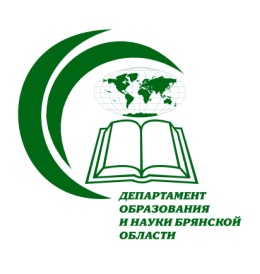 ОБЩЕЕ ОБРАЗОВАНИЕ
Мероприятия:
 Реализация мероприятий государственной программы Брянской области «Развитие образования и науки  Брянской области» (2014-2020 годы)
 Поэтапное введение и реализация ФГОС общего образования, в том числе для детей с ОВЗ
Поддержка социального статуса учителя посредством публичных мероприятий, в том числе конкурсов профессионального мастерства
Строительство новых объектов школьной инфраструктуры
 Общественная экспертиза
Общественный совет при департаменте образования и науки Брянской области
Брянская региональная общественная организация «Ассоциация педагогических работников»
Стратегические ориентиры
Развитие образовательной среды, обеспечивающей доступность получения детьми, в том числе с ограниченными возможностями  здоровья, качественного начального, основного, среднего общего образования
Обеспечение односменного режима обучения
Создание условий для развития творческого и профессионального потенциала учителей, повышение социального престижа  профессии учителя 
Совершенствование и развитие  региональной системы оценки качества  образования, обеспечение информационной открытости системы общего образования детей
Показатели на 2016 год
ПЕРЕХОД НА ЭФФЕКТИВНЫЕ КОНТРАКТЫ
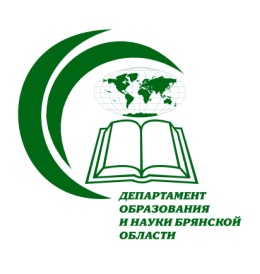 Стратегические ориентиры
Мероприятия:
Мониторинг внедрения эффективного контракта в образовательных  организациях
Анализ лучших практик внедрения эффективного контракта

 Общественная экспертиза
Общественный совет при департаменте образования и науки Брянской области
К 2018 году перевод на эффективные контракты всех педагогических и руководящих  работников образовательных организаций
Показатели на 2016 год
80%
Указ Президента Российской Федерации от 07.05.2012 №597 «О мероприятиях  по реализации государственной социальной политики»
90%
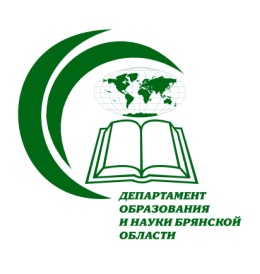 ДОПОЛНИТЕЛЬНОЕ   ОБРАЗОВАНИЕ
Мероприятия:
 Реализация Концепции и плана мероприятий развития научно-технического творчества учащихся Брянской области
 Реализация  комплексного плана мероприятий по развитию допол-нительного образования
Работа федеральной стажировоч-ной  площадки по распространению инновационных моделей развития техносферы деятельности учрежде-ний дополнительного образования детей

 Общественная экспертиза
Общественный совет при департаменте образования и науки Брянской области
Стратегические ориентиры
Увеличить к 2020 году число детей в возрасте от 5 до 18 лет, обучающихся по дополнительным образовательным программам, в общей численности детей этого возраста до 75%
Показатели на 2016 год
Указ Президента РФ от 07.05.2012 № 599
Государственная программа Российской Федерации «Развитие образования на 2013 – 2020 годы»
Федеральная целевая программа развития образования  на 2016-2020 годы
СРЕДНЕЕ ПРОФЕССИОНАЛЬНОЕ  ОБРАЗОВАНИЕ
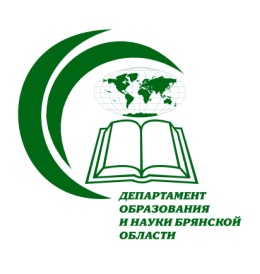 Мероприятия:
Развитие целевых форм подготовки кадров для приоритетных направле-ний региональной экономики и опережающего развития предприятий
Создание образовательно-производ-ственных кластеров
Развитие сети учебных центров профессиональной квалификации (многофункциональных центров прикладных квалификаций).
Организация и проведение региональных тематических конкур-сов и олимпиад в системе профес-сионального образования, в том числе на основе формата WorldSkils.

 Общественная экспертиза
Координационный совет по профессиональному образованию при Правительстве Брянской области
Общественный совет при департаменте образования и науки Брянской области
Стратегические ориентиры
Подготовка к 2020 году по 50 наиболее востребованным на рынке труда новым перспективным профессиям на уровне международных требований в 85 % профессиональных образовательных учреждений.
Увеличение к 2020 году доли профессиональных образовательных учреждений, здания которых приспособлены для обучения лиц с ограниченными возможностями здоровья, до 50 %.
Показатели на 2016 год
97,5%
95%
44%
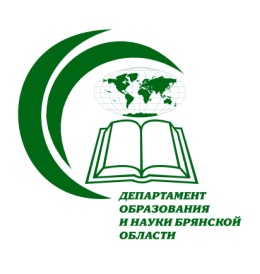 ДОПОЛНИТЕЛЬНОЕ ПРОФЕССИОНАЛЬНОЕ  ОБРАЗОВАНИЕ
Стратегические ориентиры
Мероприятия:
Организация краткосрочного профес-сионального обучения и дополнитель-ного профессионального образования, обеспечивающего приведение квалифи-кации рабочих кадров к требованиям профессиональных стандартов, на базе учебных центров профессиональной квалификации (многофункциональных центров прикладных квалификаций) профессиональных образовательных учреждений
 Общественная экспертиза
Координационный совет по профессиональному образованию при Правительстве Брянской области
Общественный совет при департаменте образования и науки Брянской области
Охват населения программами дополнительного профессионального образования  (удельный вес численности занятого населения в возрасте 25-65 лет, прошедшего повышение квалификации и (или) переподготовку, в общей численности занятого в экономике населения данной возрастной группы к 2020 году до 45 %.
Показатели на 2016 год
44,5%
10
Федеральный закон  от 29 декабря 2013 года  № 273-ФЗ «Об образовании 
в Российской Федерации».
16